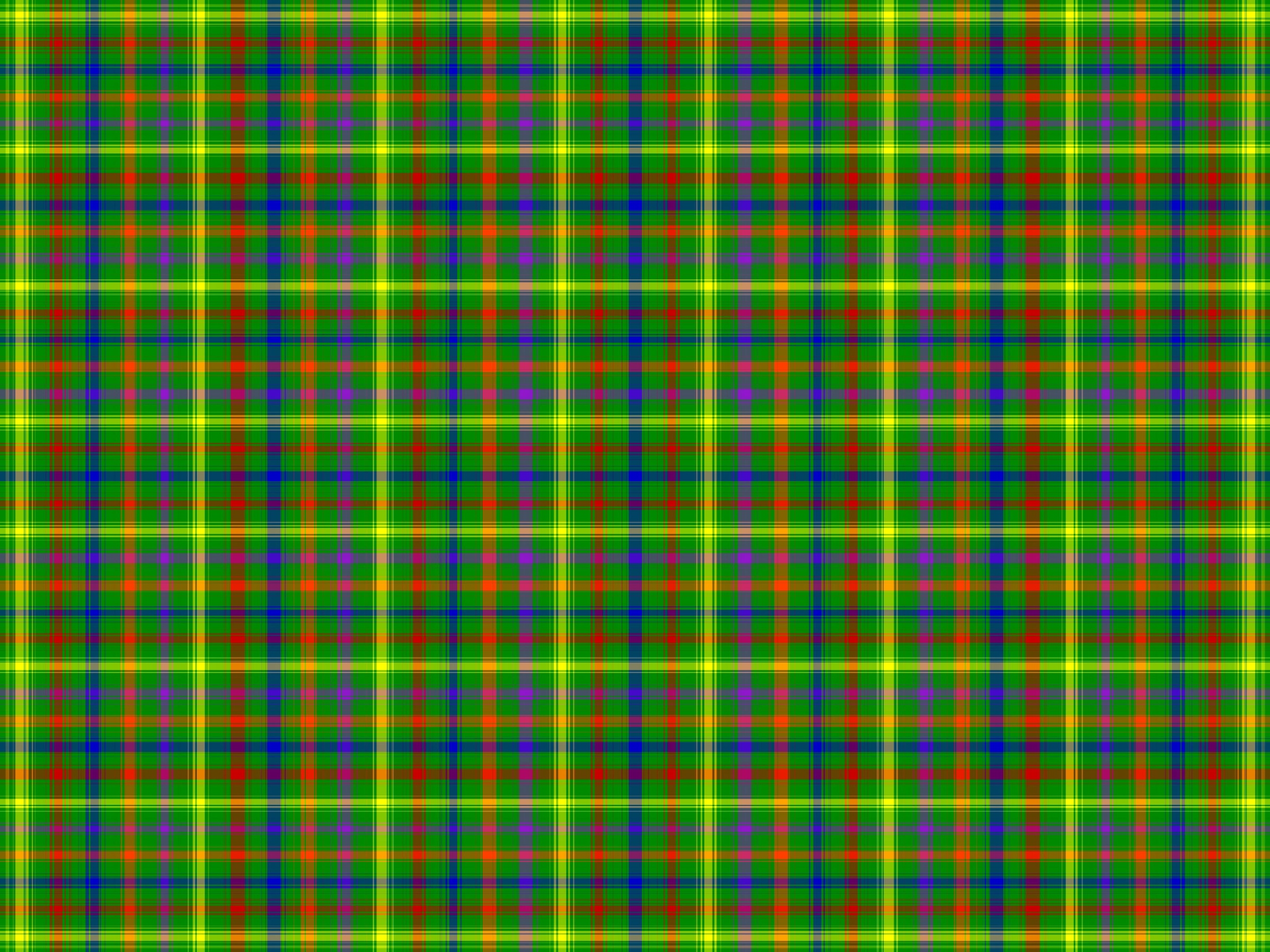 ESTUDO  METÓDICO
  O  EVANGELHO  SEGUNDO  O  ESPIRITISMO
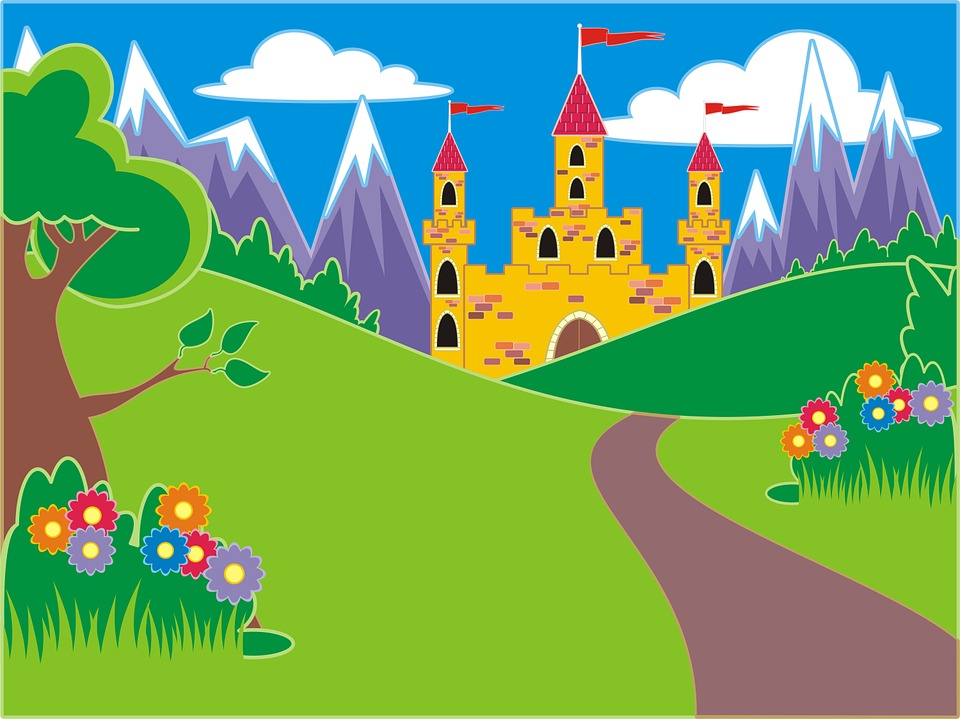 CAPÍTULO  4
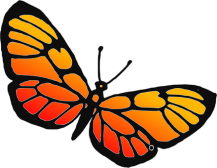 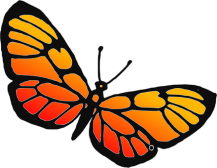 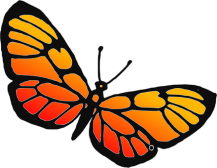 4. NECESSIDADE  DA 
 ENCARNAÇÃO
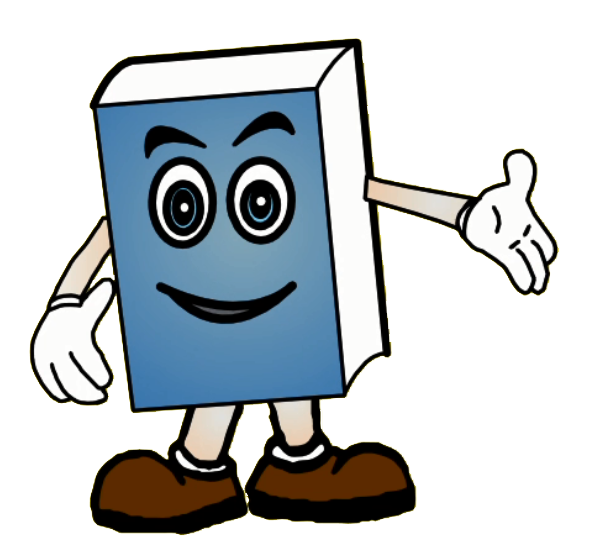 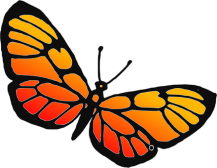 NINGUÉM  PODE  VER  O  REINO  DE  DEUS  SE  NÃO  NASCER  DE  NOVO
Necessidade da Encarnação
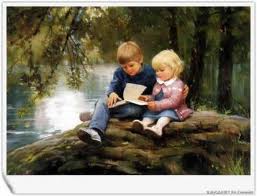 aprendizado
como aluno
A PASSAGEM DOS ESPÍRITOS PELA VIDA CORPORAL É NECESSÁRIA PARA QUE ELES POSSAM CUMPRIR, OS DESÍGNIOS DEUS.
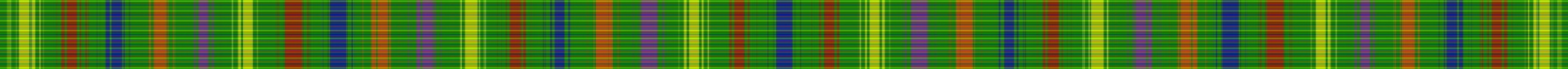 A  REENCARNAÇÃO  COMO
NA  TERRA
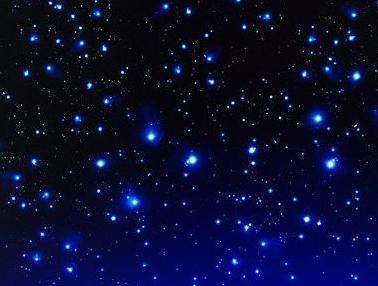 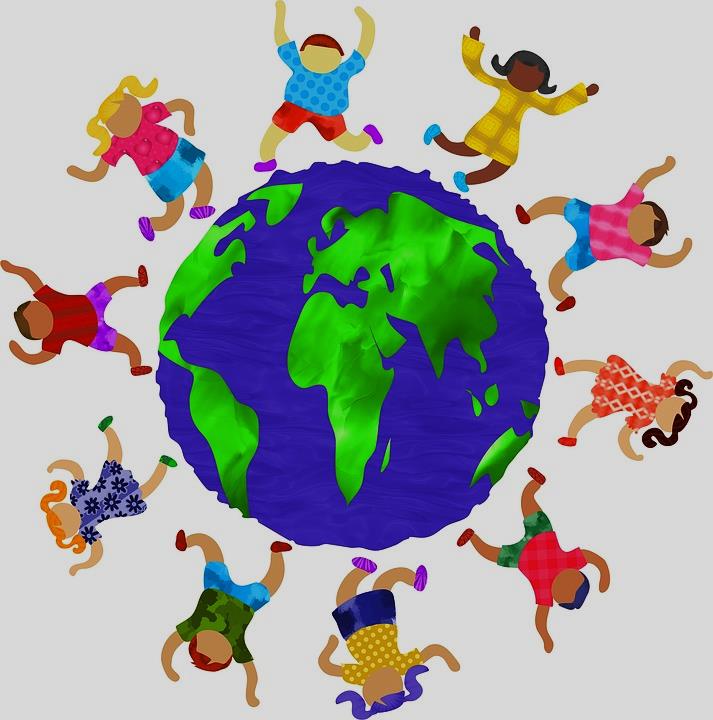 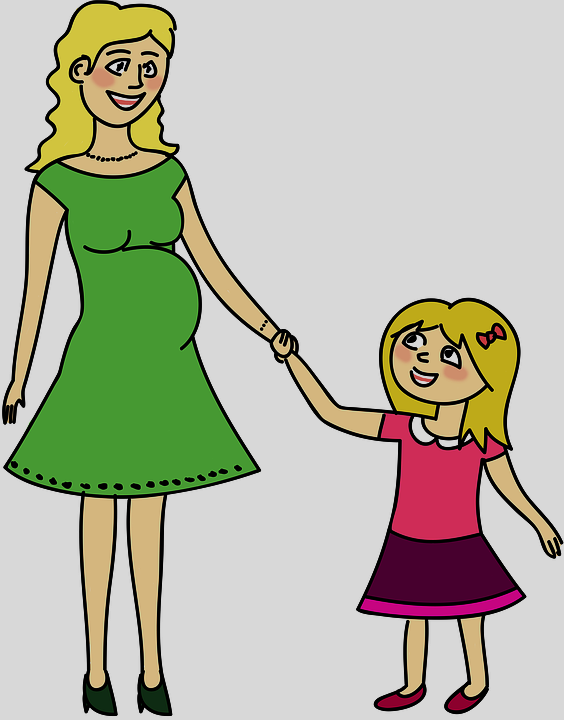 DEPENDE  DO  ESPÍRITO  LIBERTAR-SE  DELA  MAIS  OU  MENOS  RAPIDAMENTE,  TRABALHANDO  PELA  SUA  PURIFICAÇÃO.
LIMITA-SE  AOS  MUNDOS  INFERIORES.
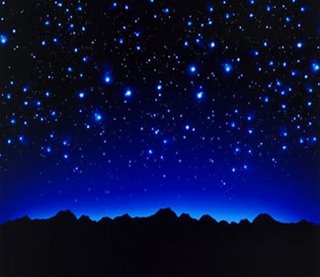 REENCARNAÇÕES  NO
MESMO  MUNDO
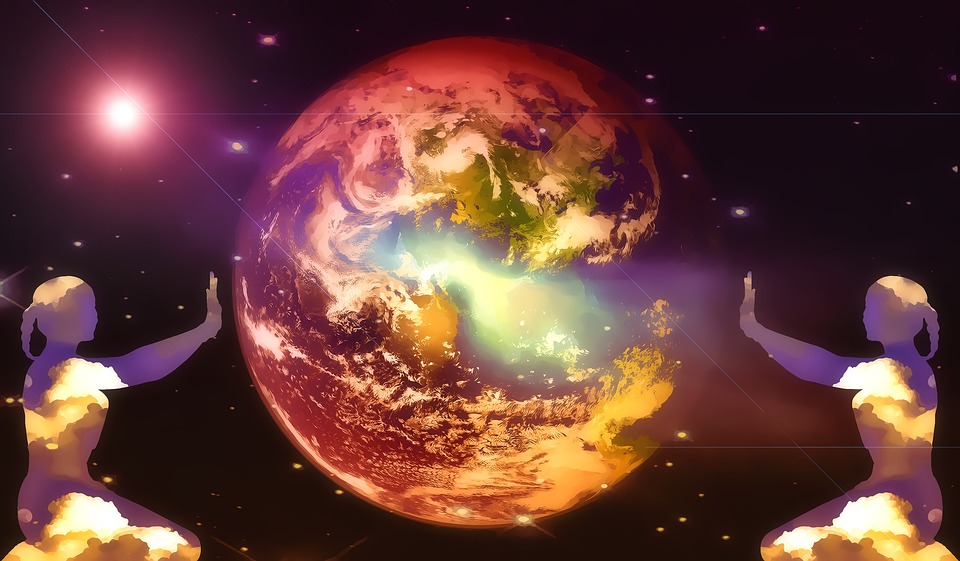 FINALIDADES:
ESTABELECIMENTO  DE  BASE  ESPIRITUAL
NOS  LAÇOS  DE  FAMÍLIA.
REPARAÇÃO  DOS  DANOS  CAUSADOS  UNS  AOS OUTROS.
FORTALECIMENTO  DA   SOLIDARIEDADE,  FRATERNIDADE  E  IGUALDADE.
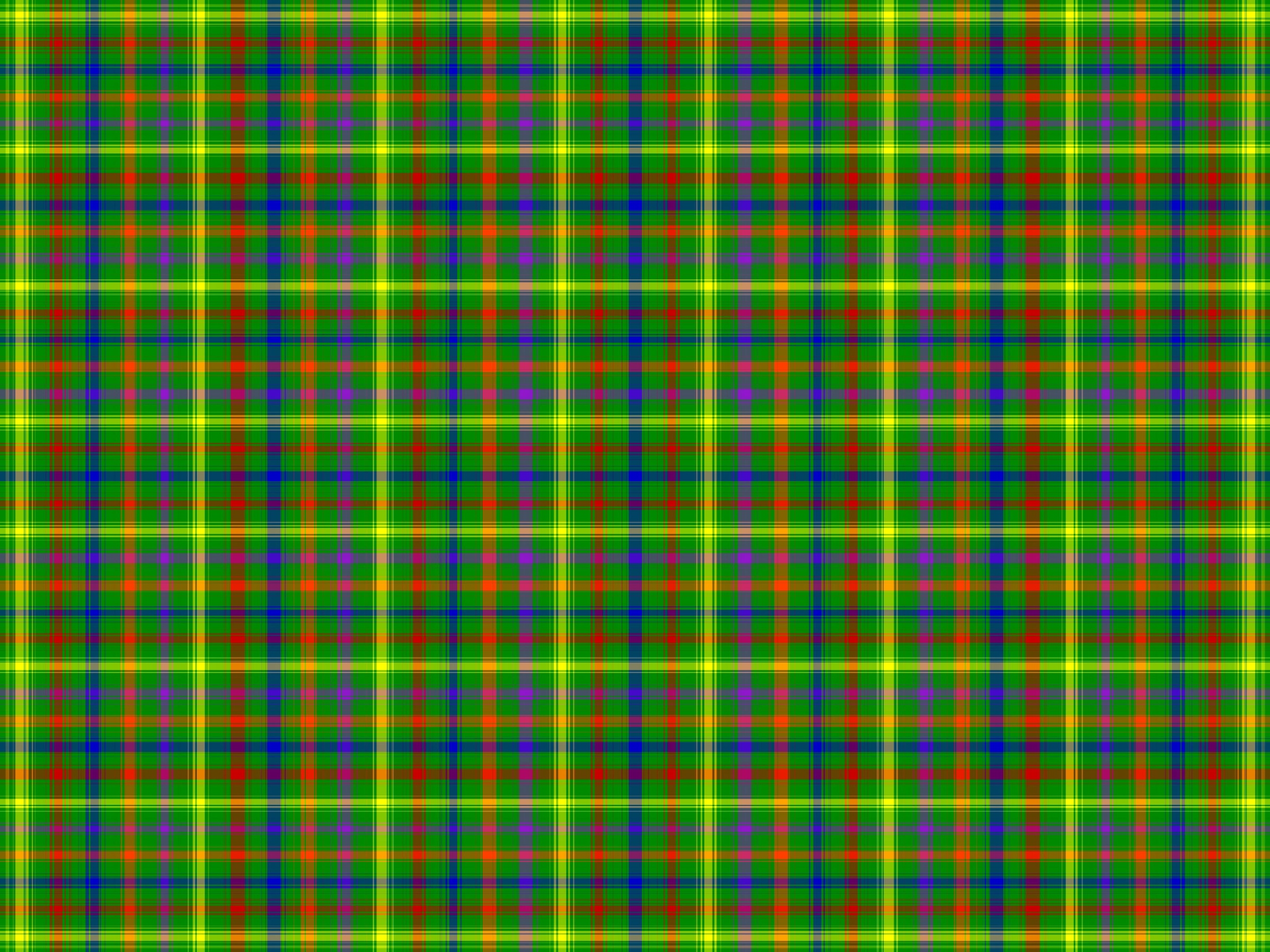 CONCLUSÃO
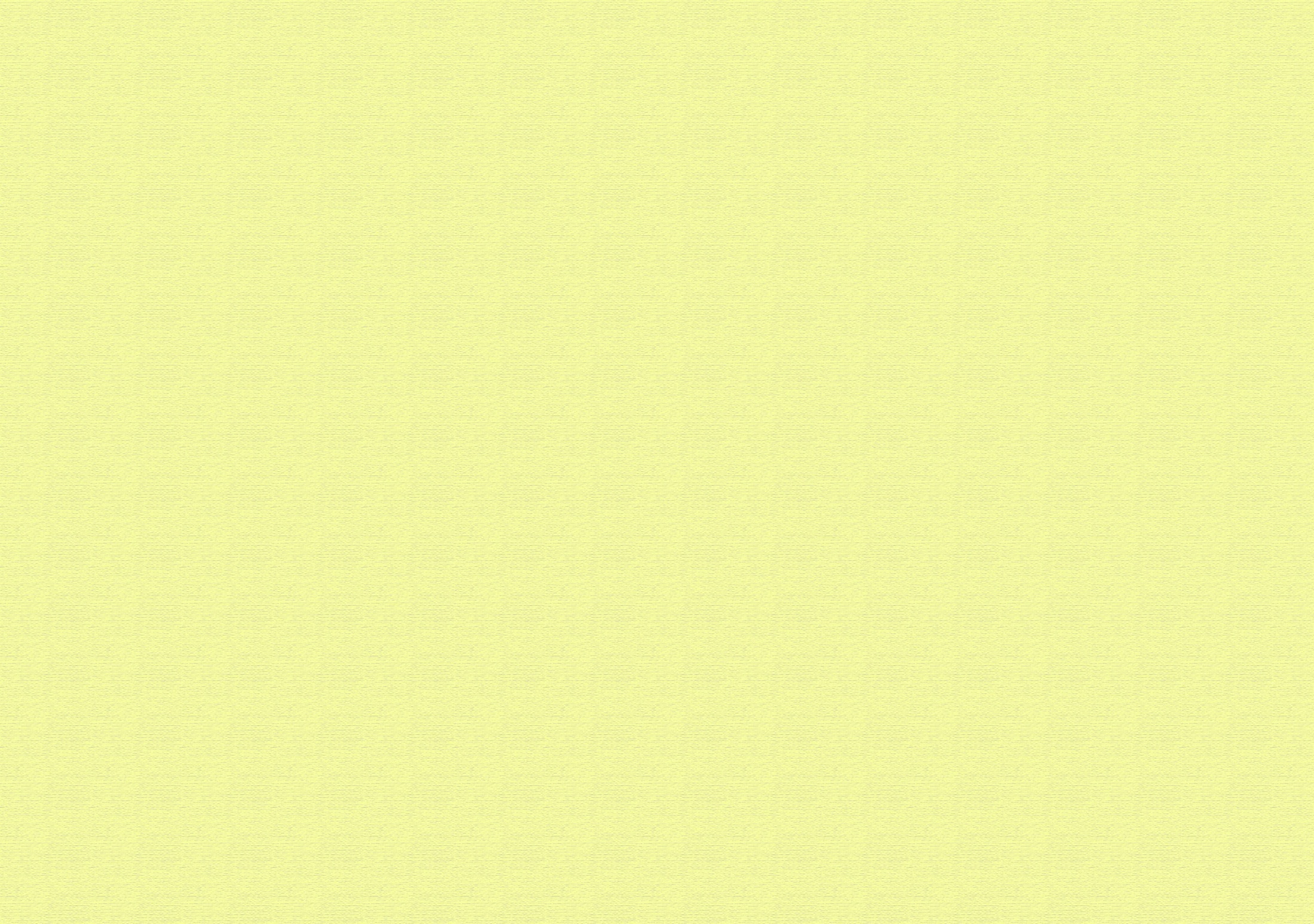 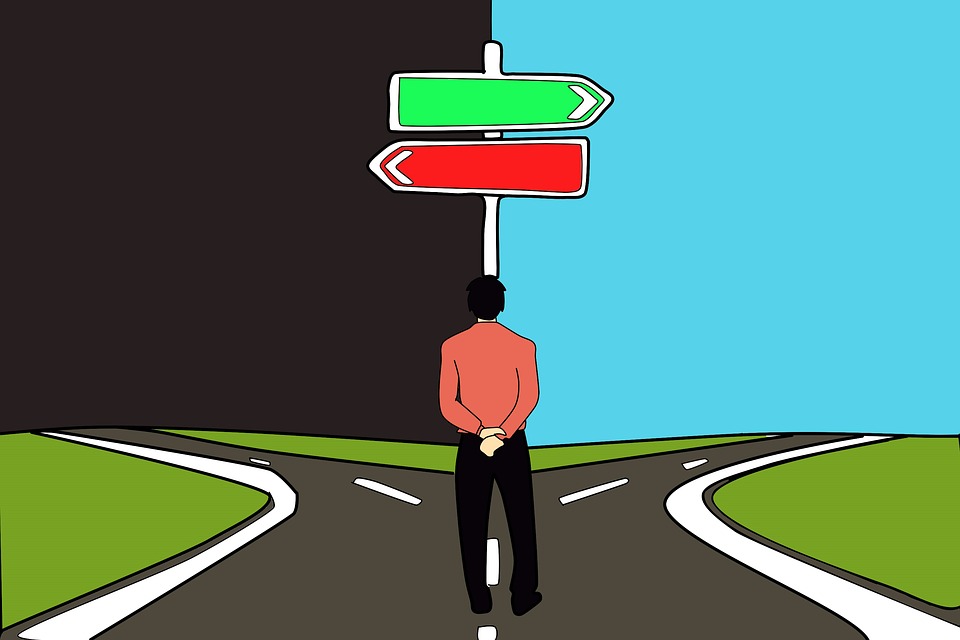 O  LIVRE-ARBÍTRIO
BEM
MAL
AQUELE  QUE  USA  COM  ZELO
AQUELE  QUE  USA  MAL
PROLONGA  A  SUA  MARCHA  REENCARNATÓRIA,  TORNANDO-A  MAIS  DIFÍCIL.
TRANSPÕE  RAPIDAMENTE  E  MENOS  PENOSAMENTE  A  SUA  MARCHA  REENCARNATÓRIA.
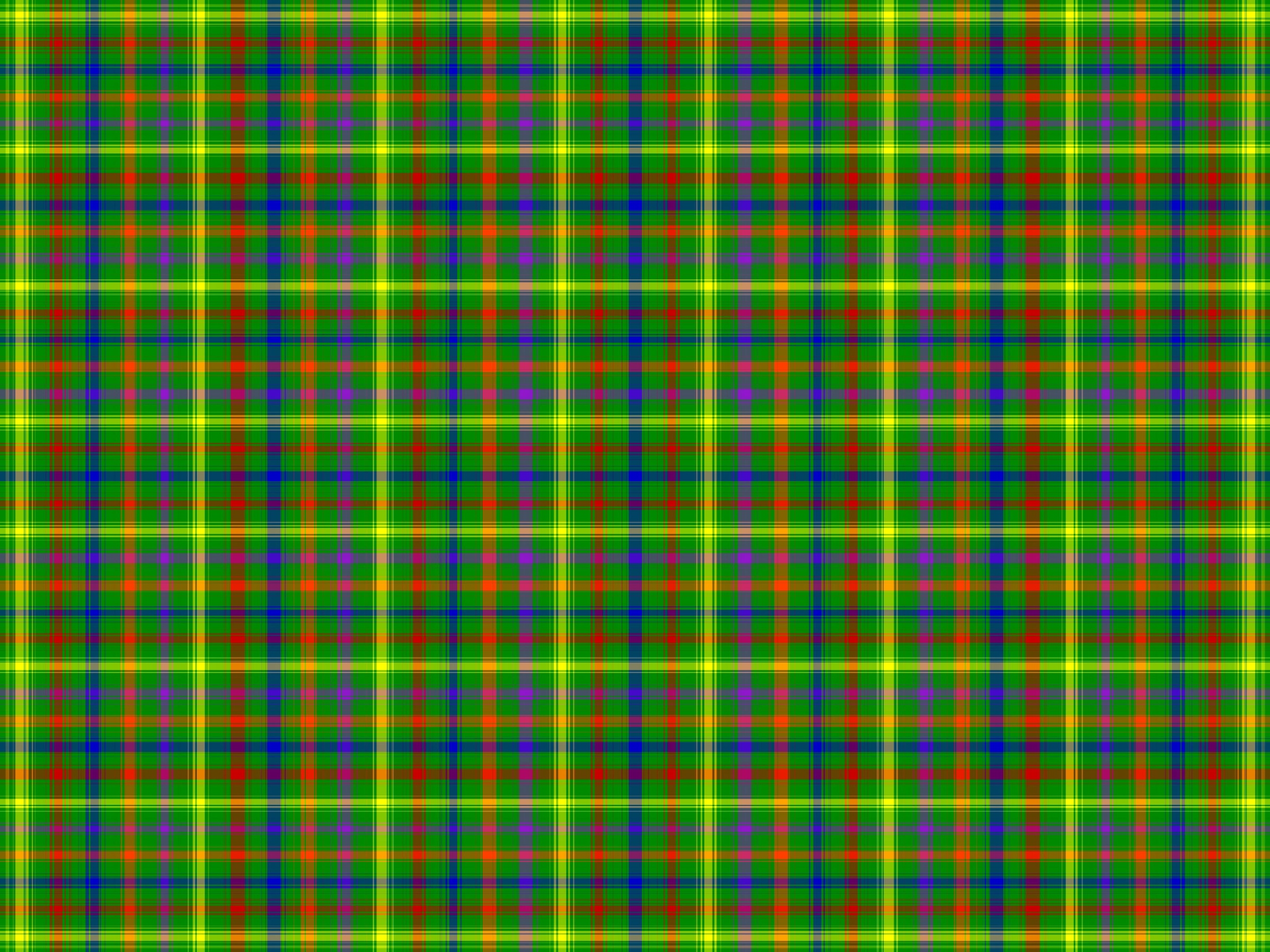 PARA  A  GENTE  PENSAR...
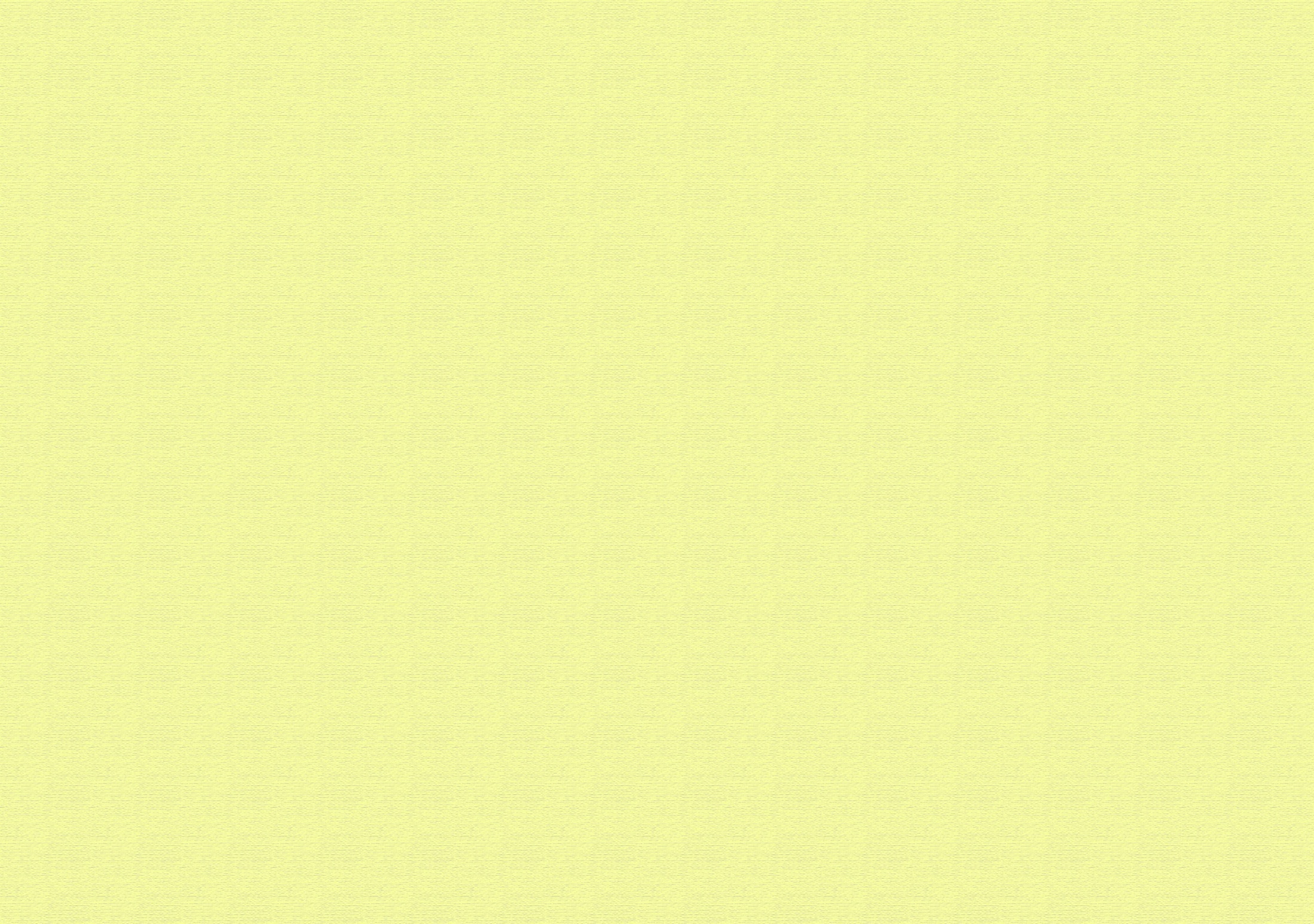 COMO  DIZ  O  EVANGELHO:  O  ESTUDANTE  LABORIOSO  ABREVIA  A  CAMINHADA... VAMOS  AS  ATITUDES?
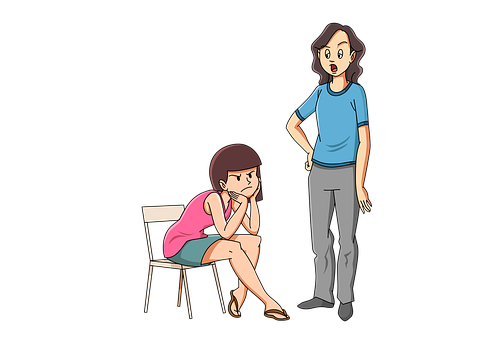 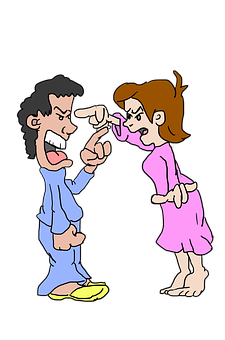 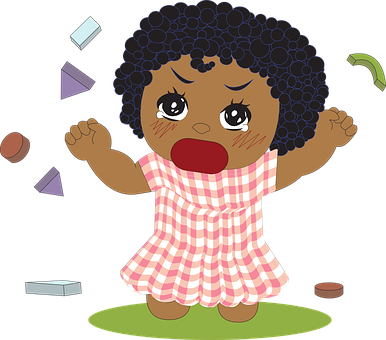 A
B
C
D
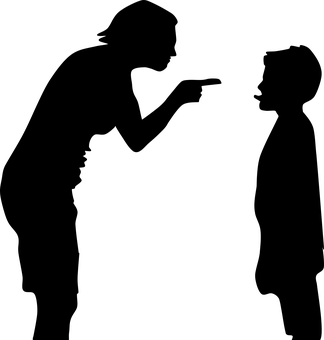 E
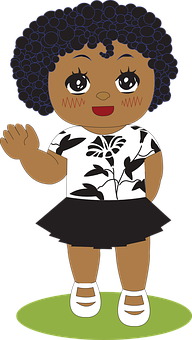 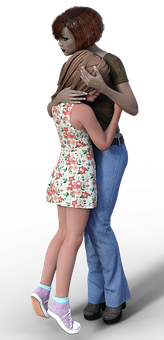 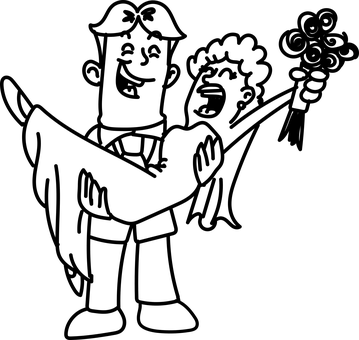 F
G
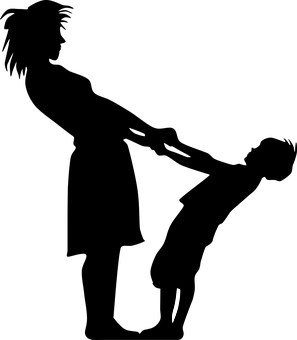 H